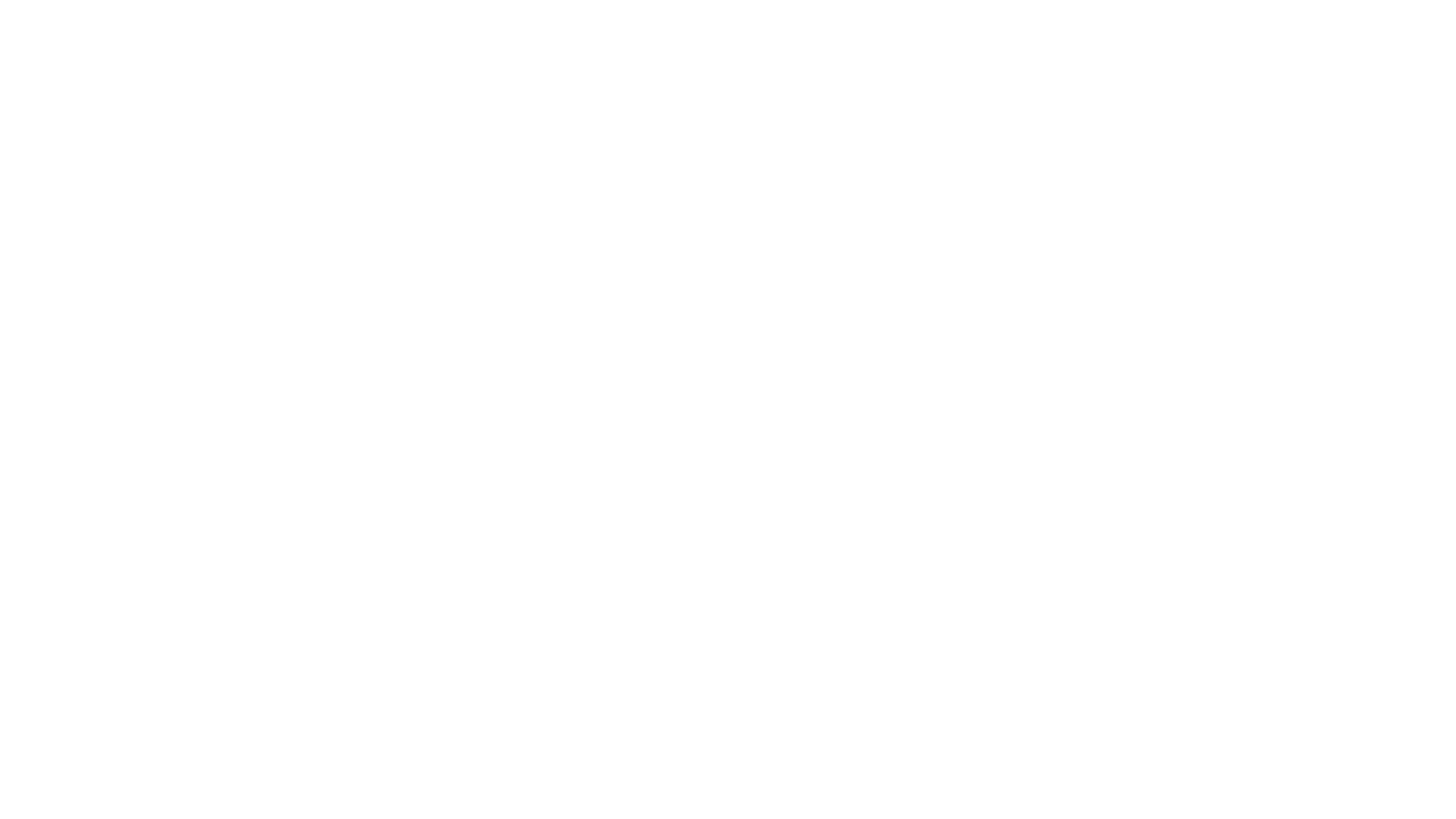 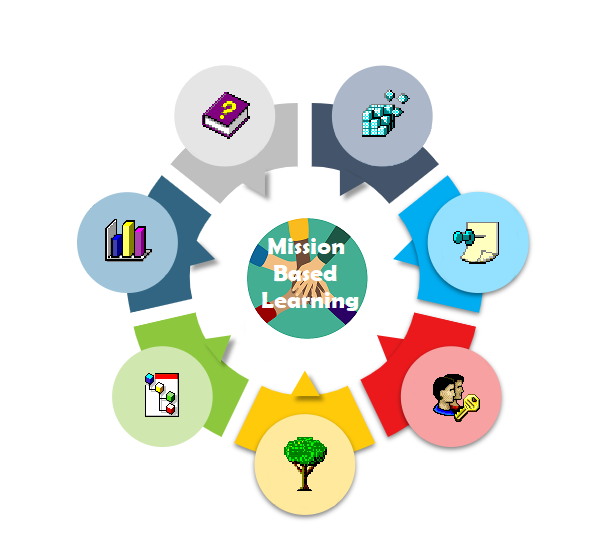 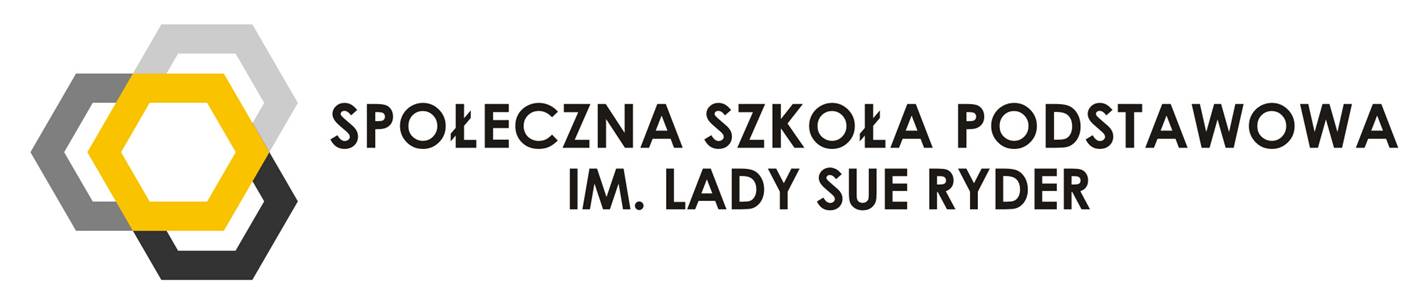 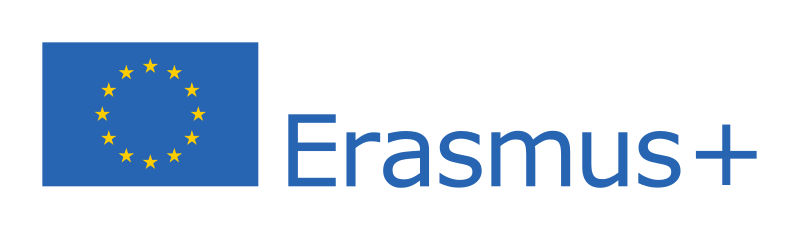 MBL Sue Ryder School Poland
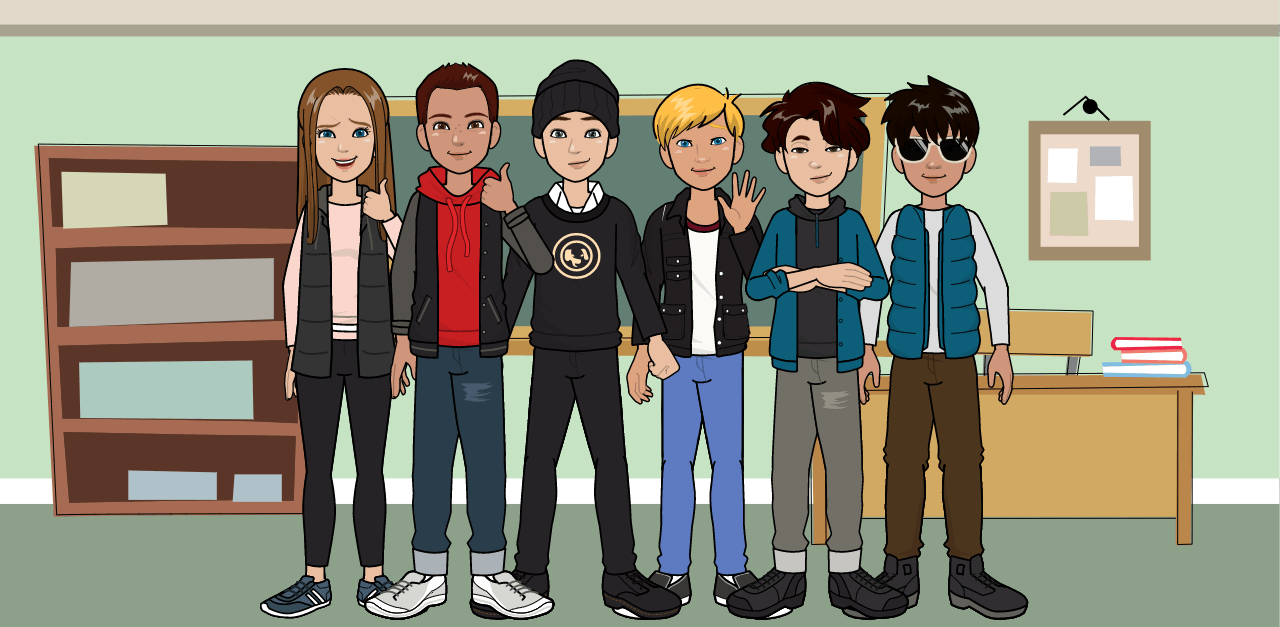 The Team
Michał
Tymek
Maciek
Bartek
Piotrek
We want to make people think about air pollution
The mission
Some people in our community burn rubbish in the home furnaces.
We want to tell them to reduce their waste and not to burn rubbish
1 Michał went to the UK to find out about the missions.
What we did?
2. we met and we used brainstorming to get some ideas
3 we chose the topic that deals with ecology.
4. we wanted to tell people that burning rubbish is dangerous
5.we had 2 meetings with specialists about that subject and a deep conversation
6. we created posters to promote the campaign
7 and made a short film
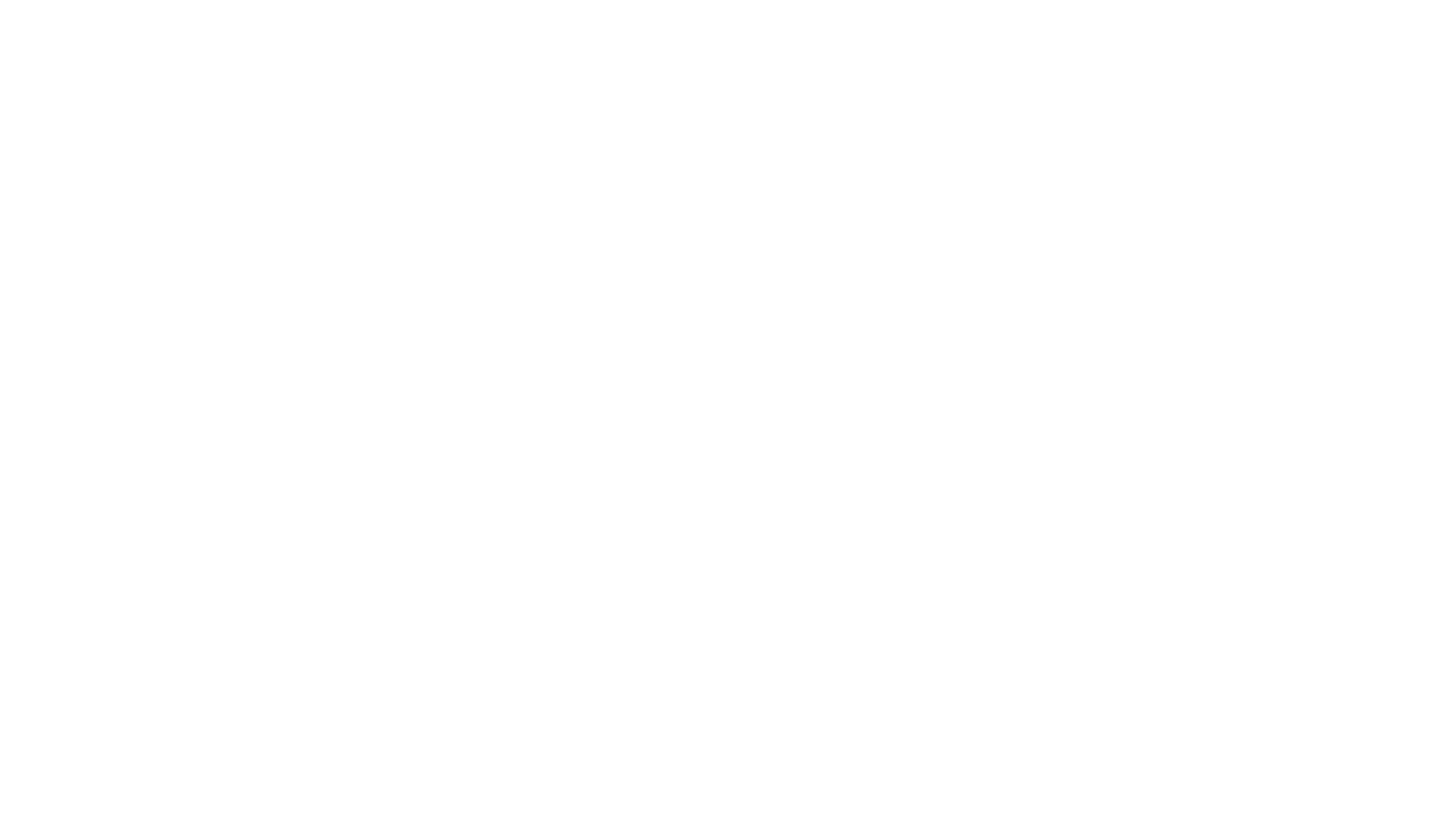 Next steps
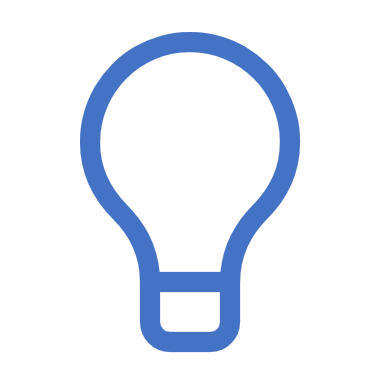 we would like to share our thoughts with our schoolmates at their classes next month
Four 1 (Poland+Spain)
Work in international teams
Four 7 (Poland+Romania)
Four 8 (Poland+Romania)
difficulties
LOCKDOWN AND WORKING ONLINE
MOTIVATION TO WORK
GETTING THE RIGHT TIME TO MEET ONLINE FOR EVERYONE
LANGUAGE SKILLS
LACK OF CONFIDENCE WHILE SPEAKING LIVE
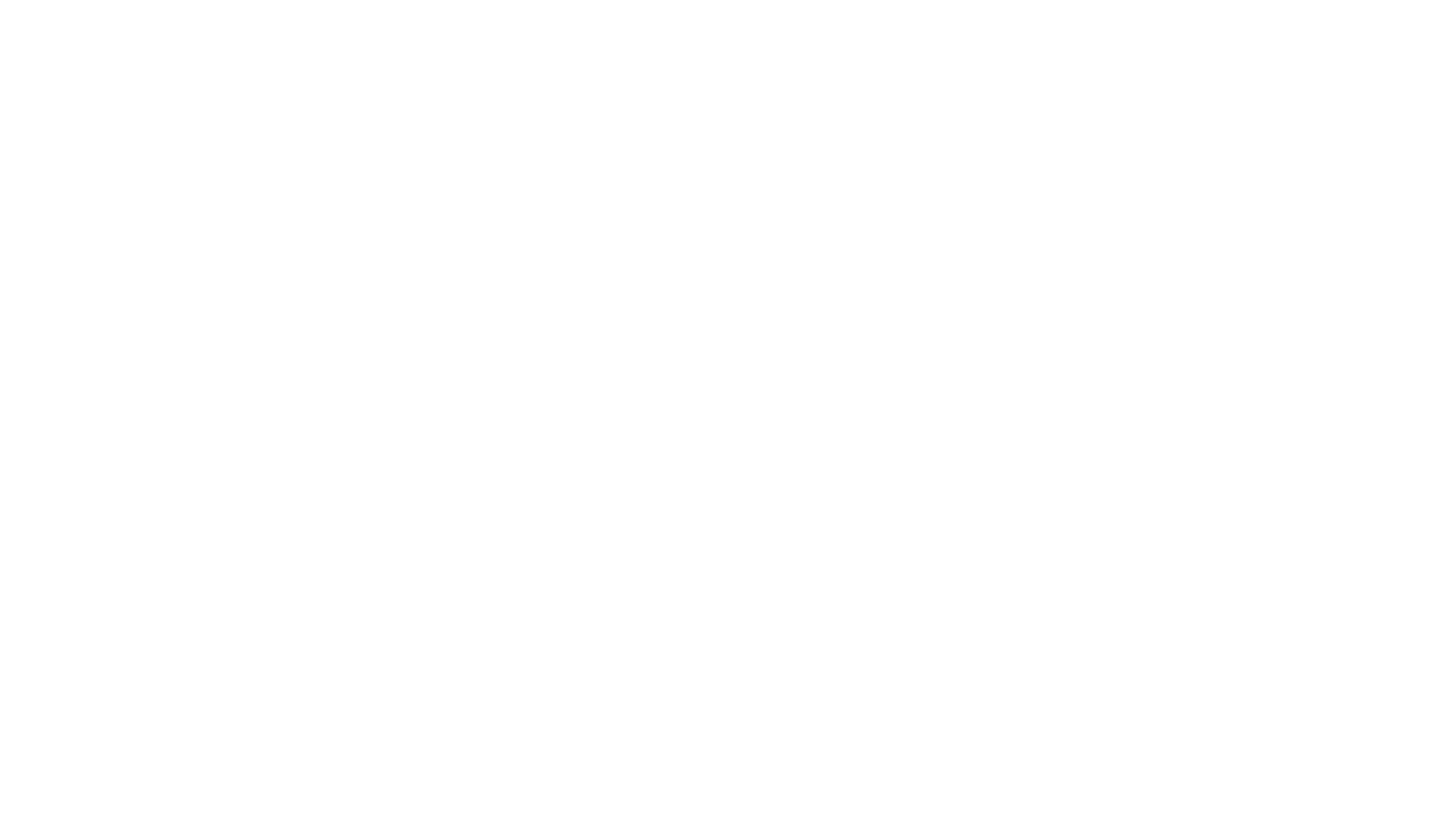 Thank you, Let’s watch a short video
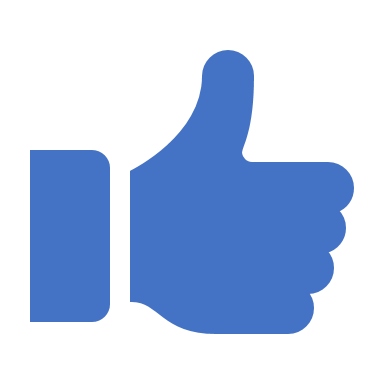